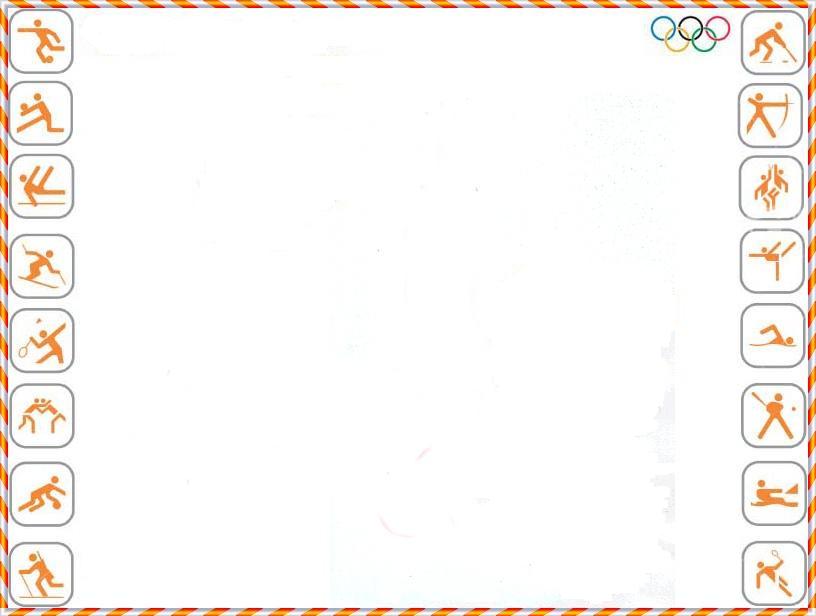 История развития 
        спорта в России
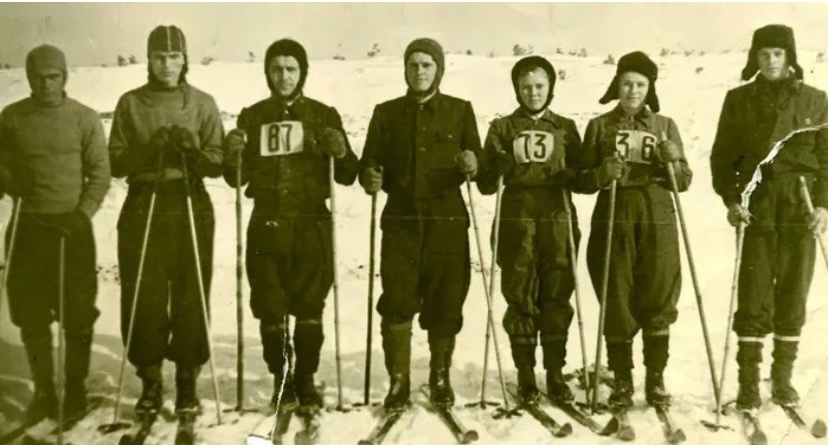 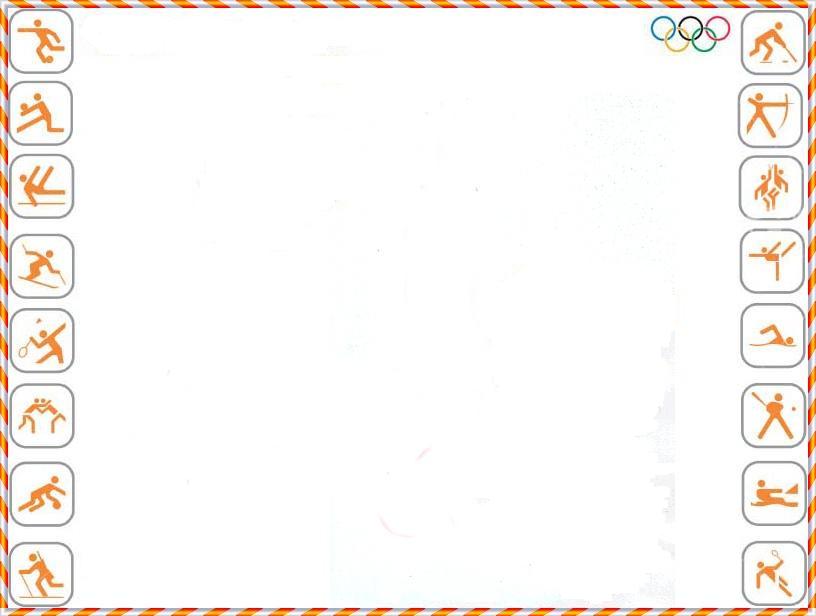 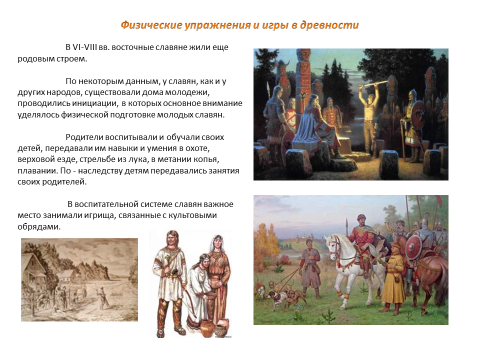 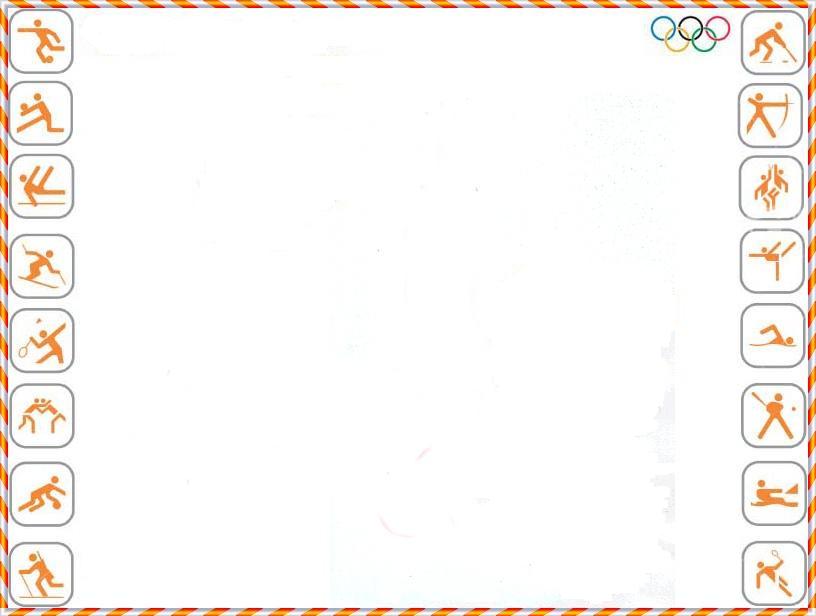 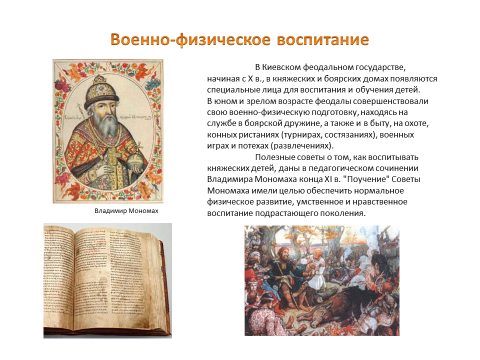 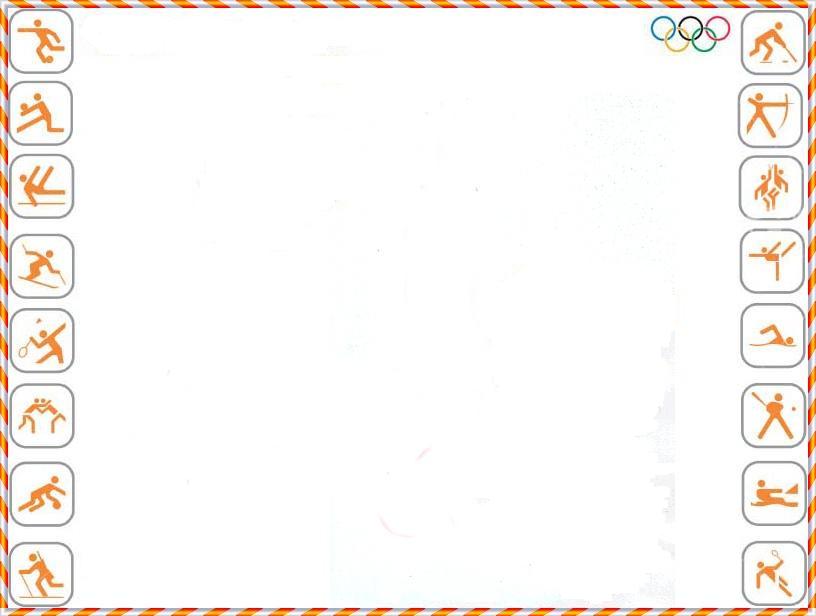 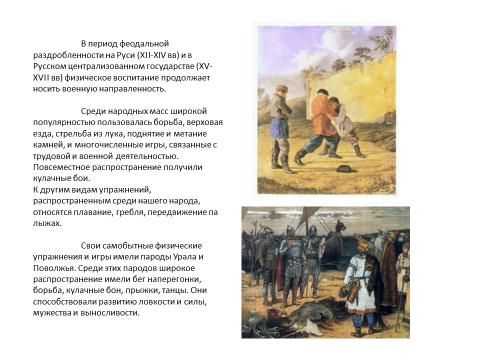 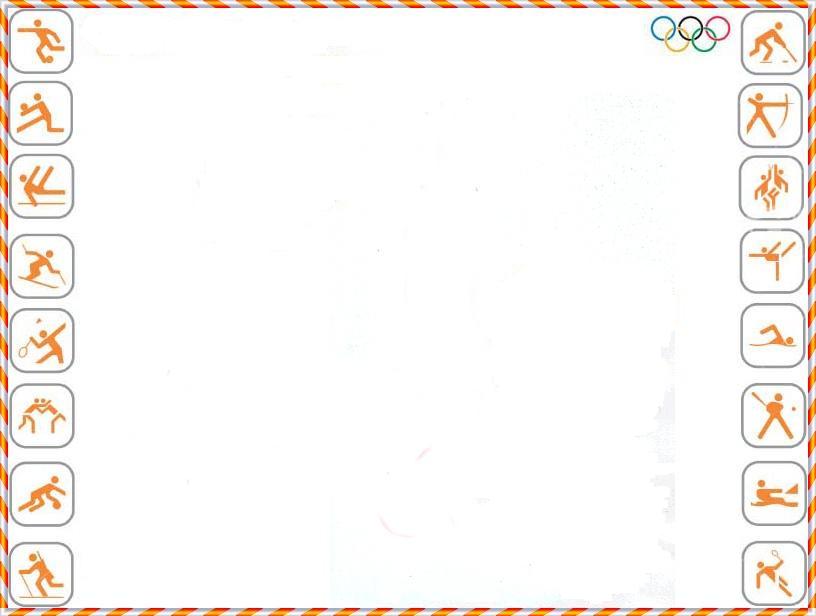 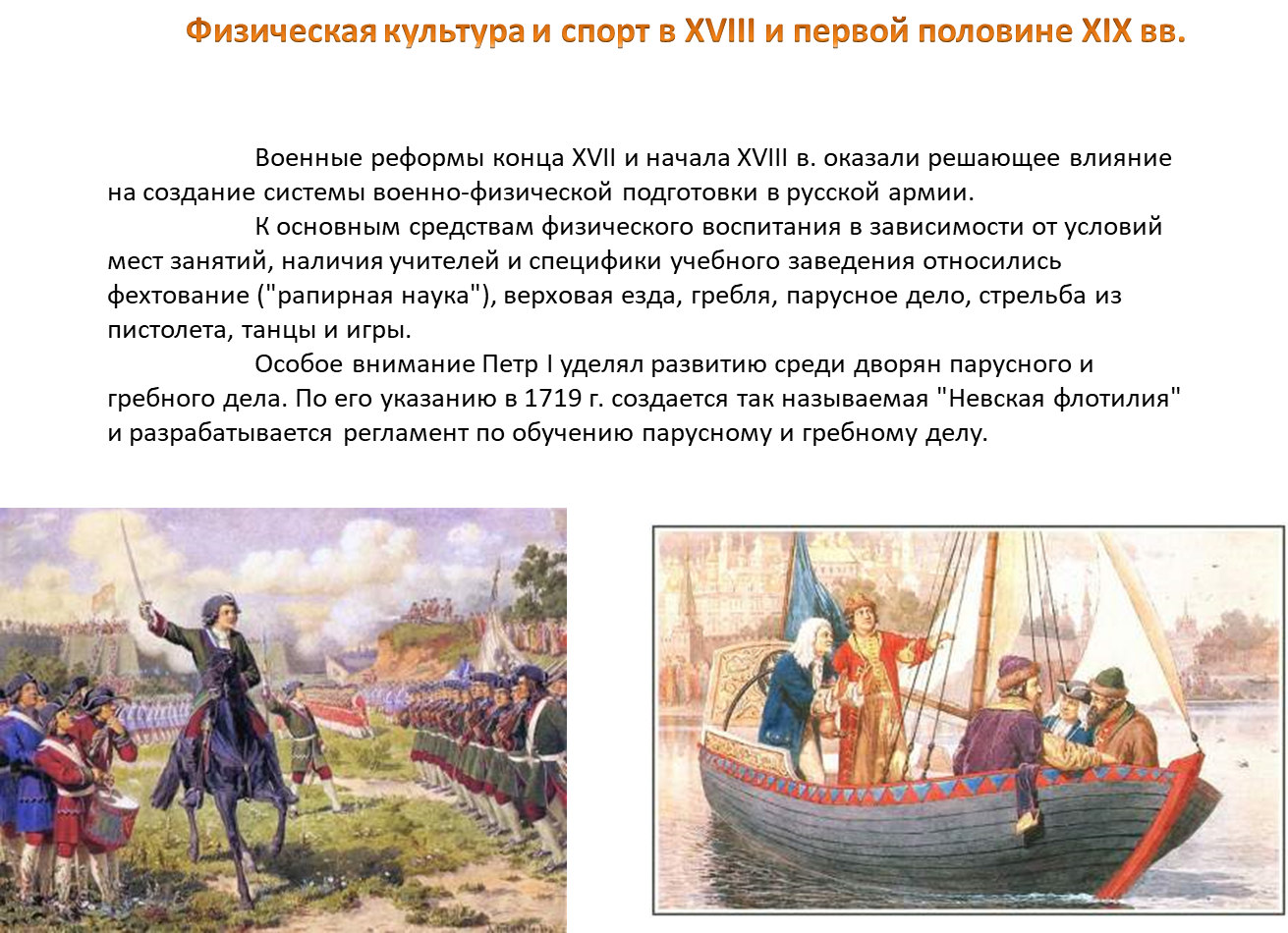 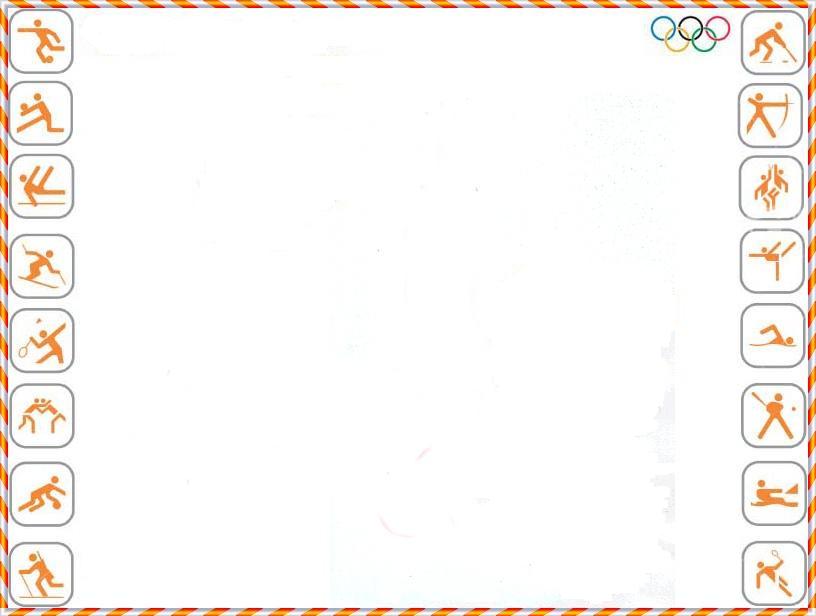 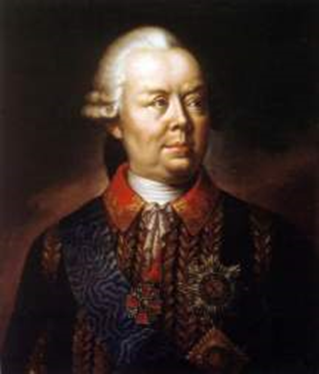 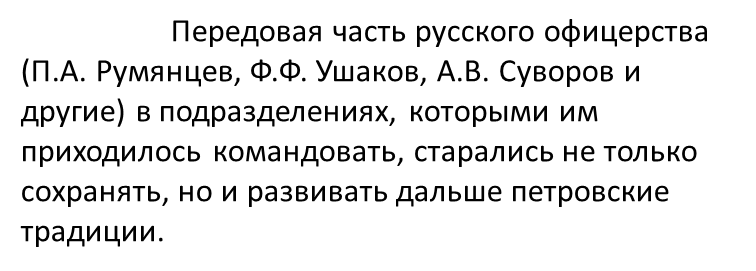 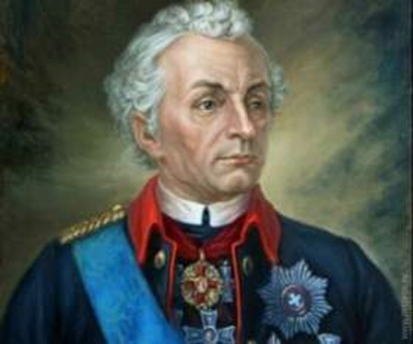 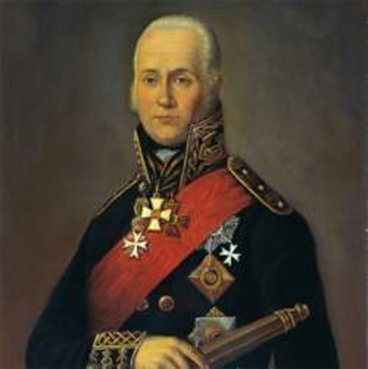 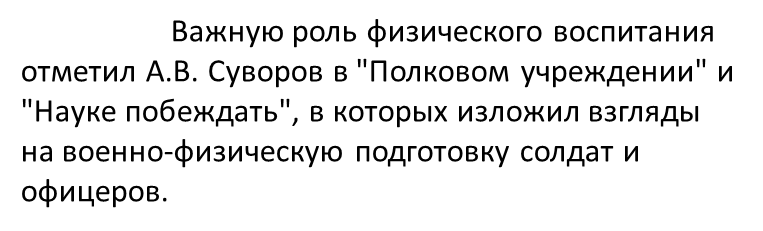 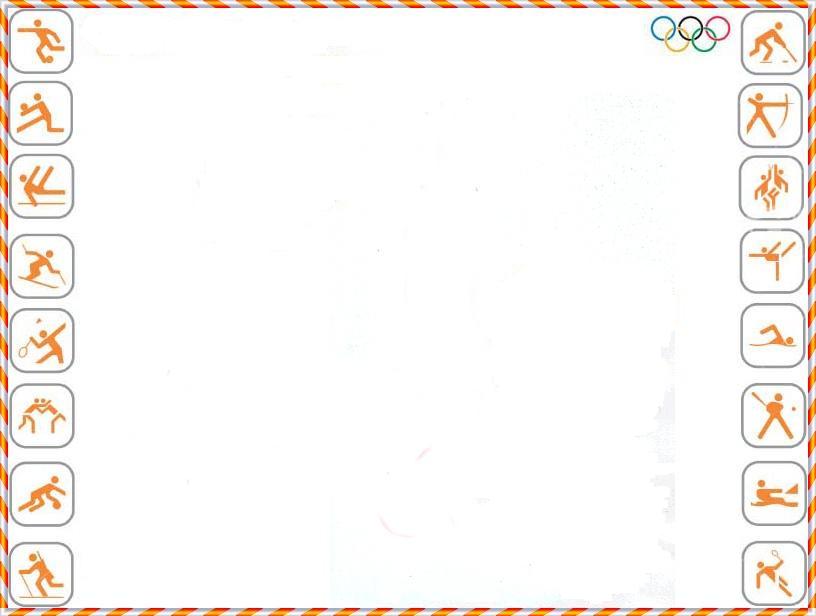 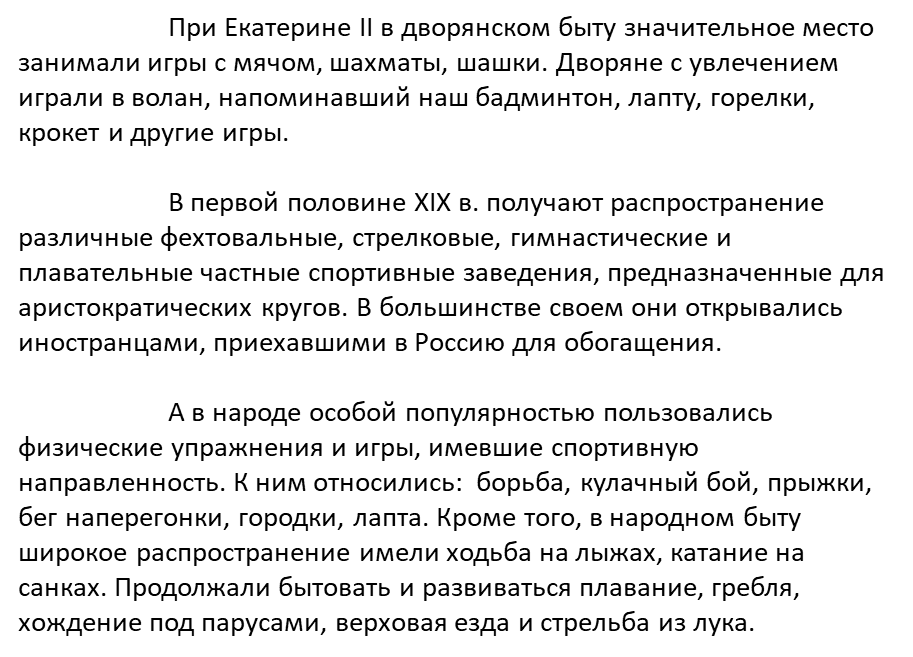 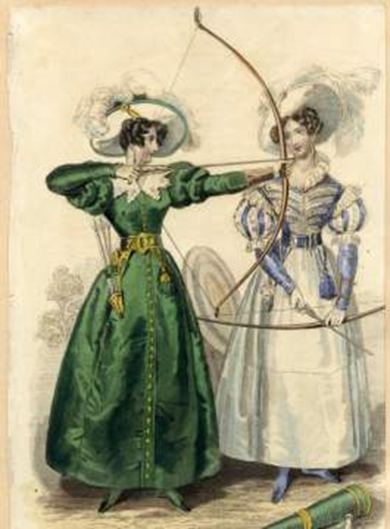 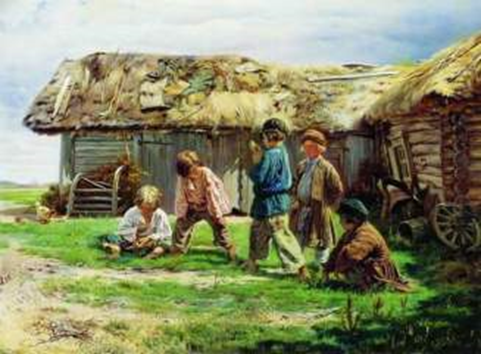 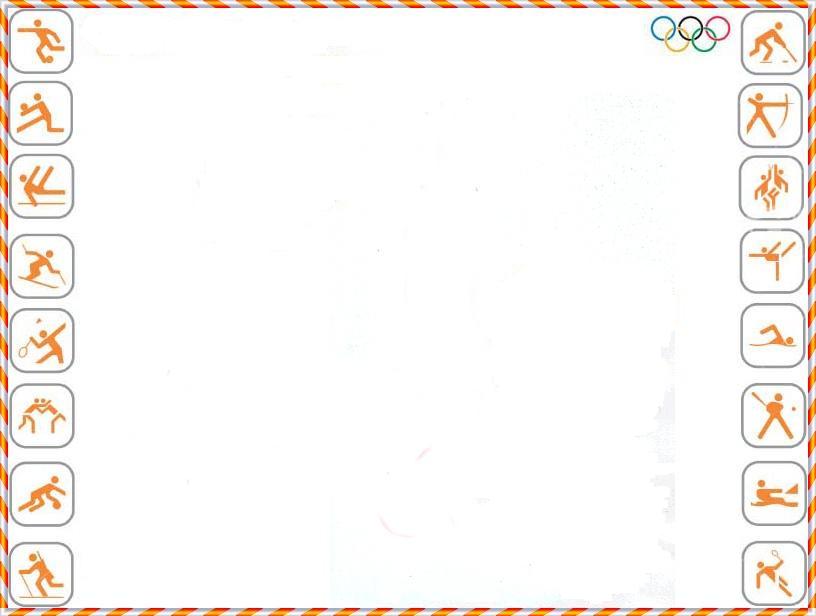 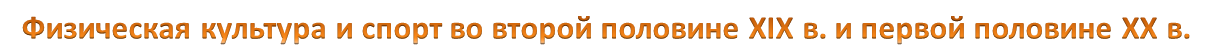 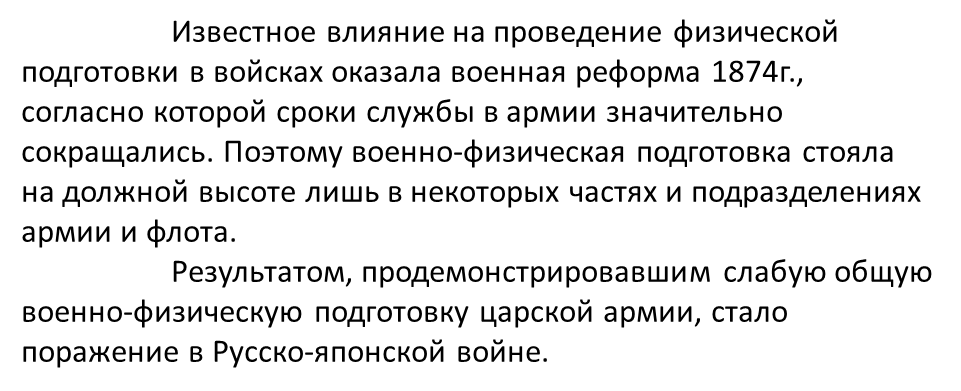 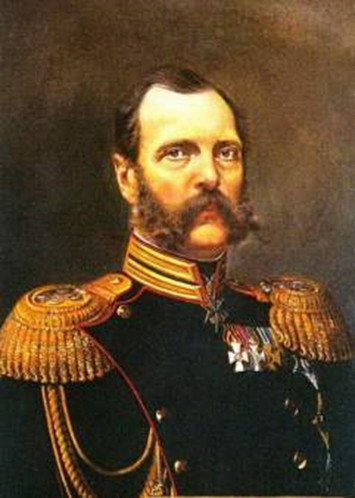 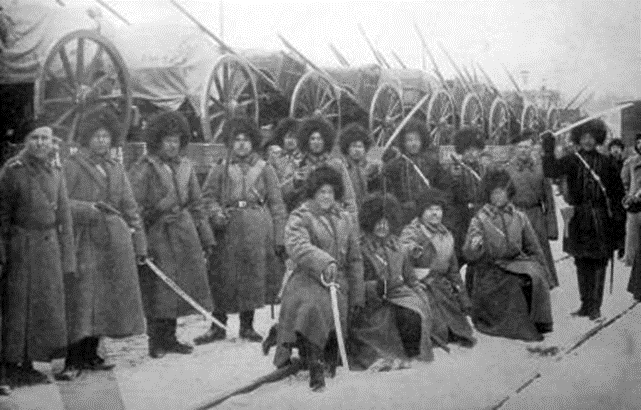 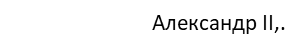 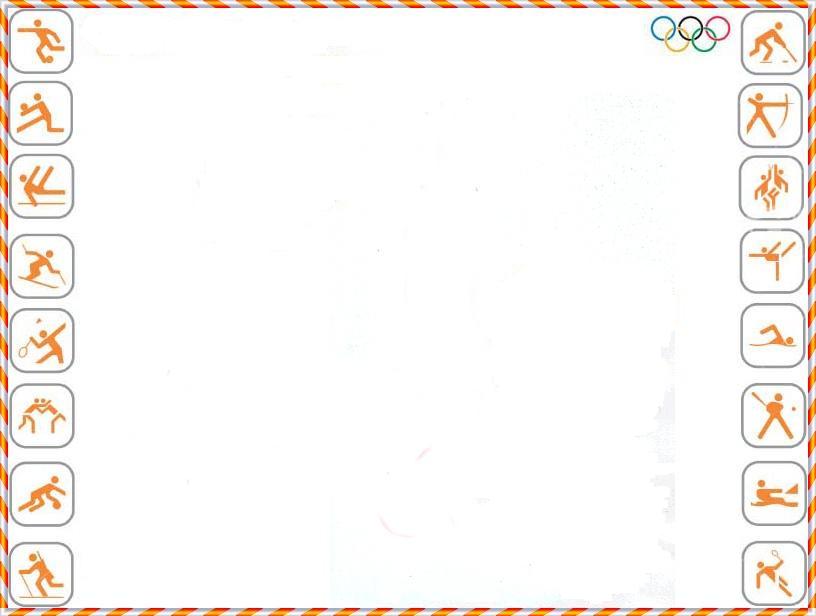 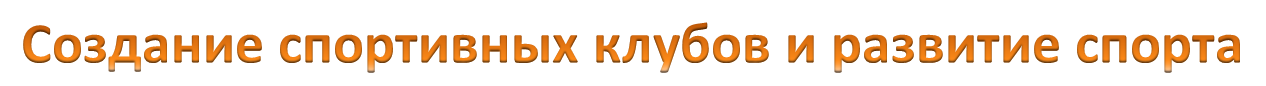 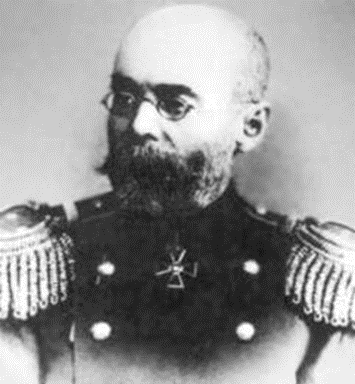 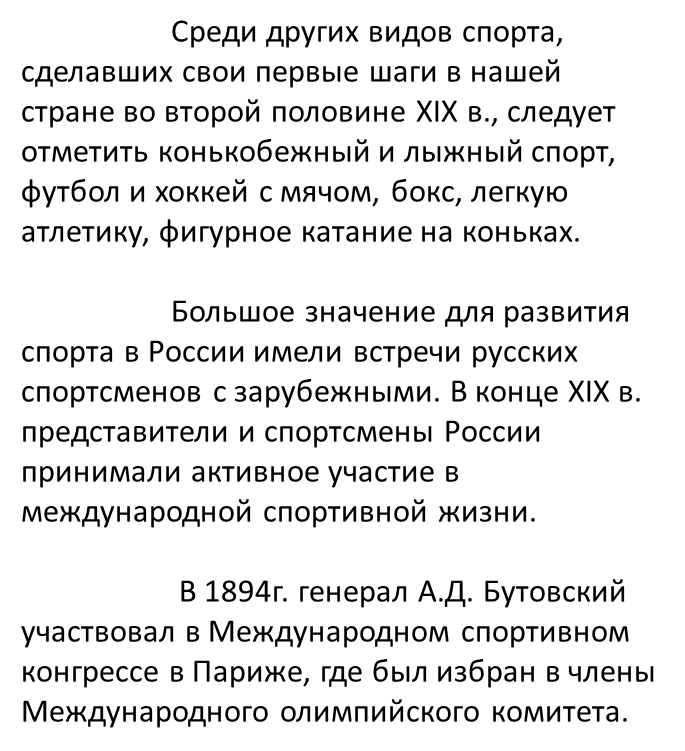 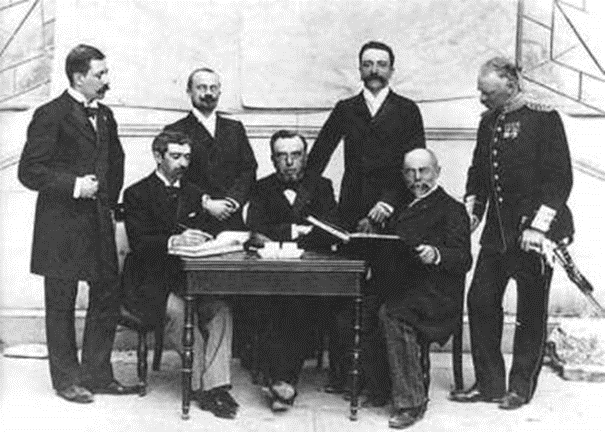 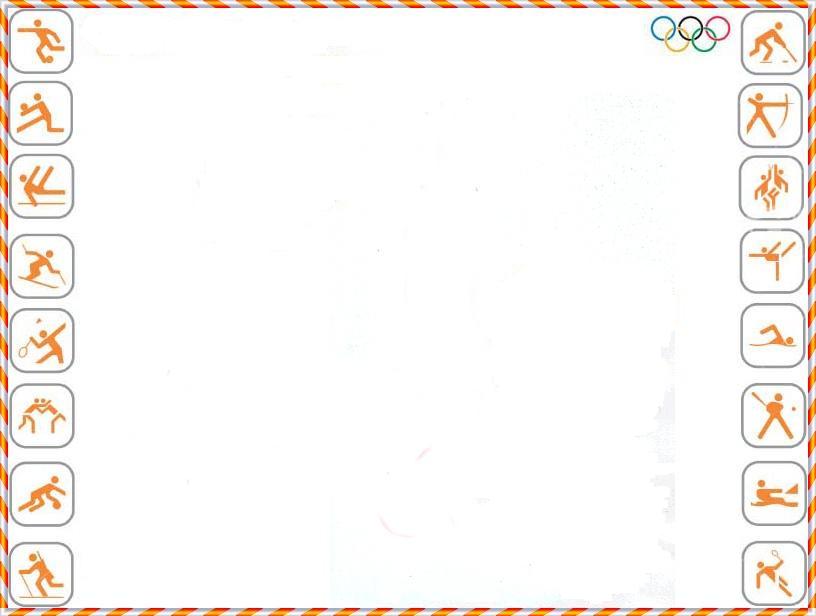 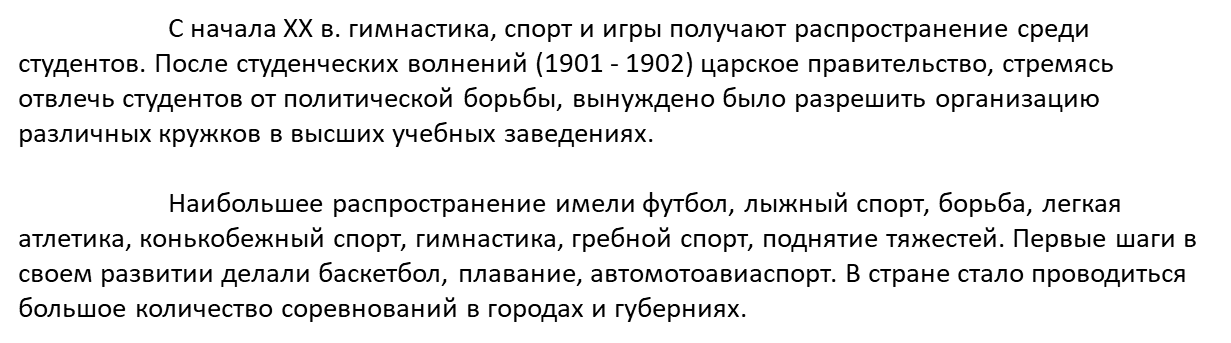 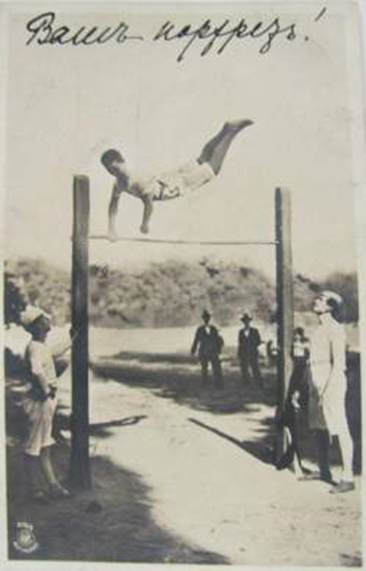 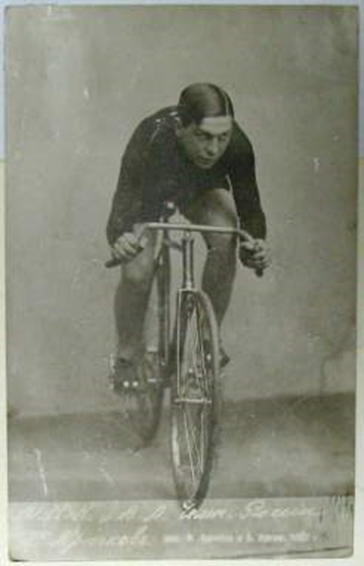 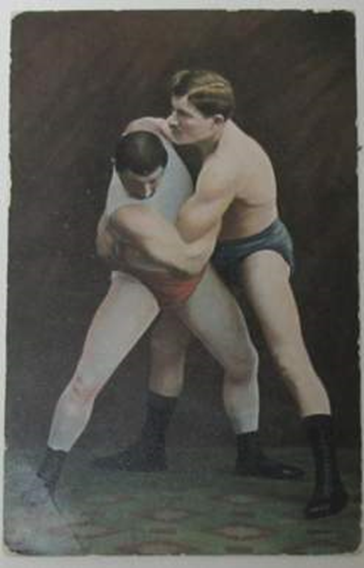 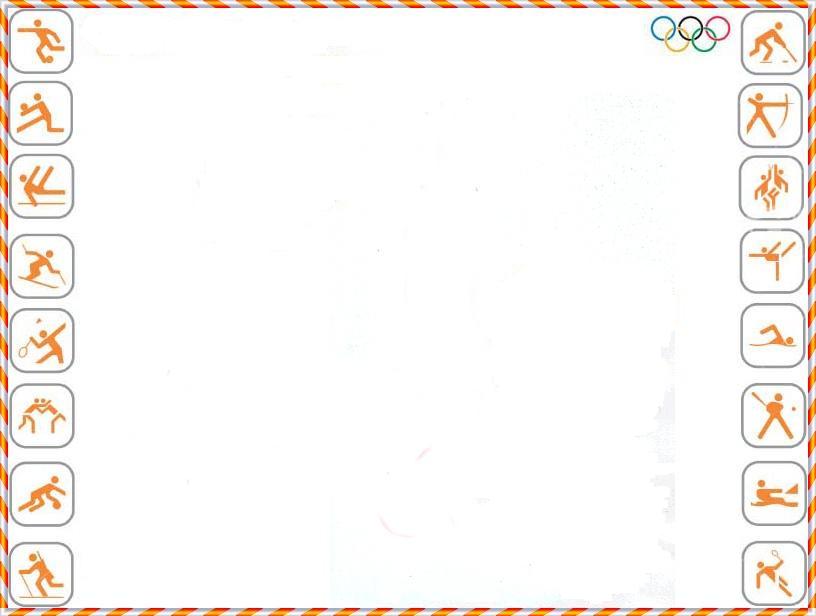 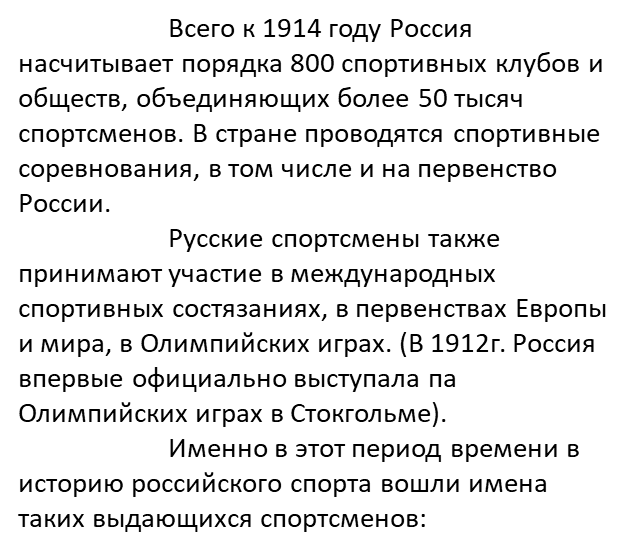 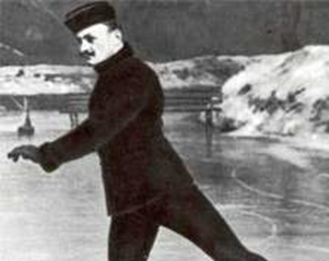 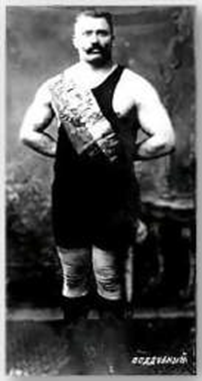 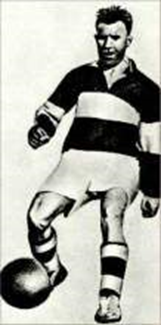 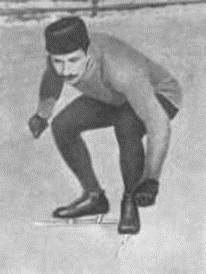 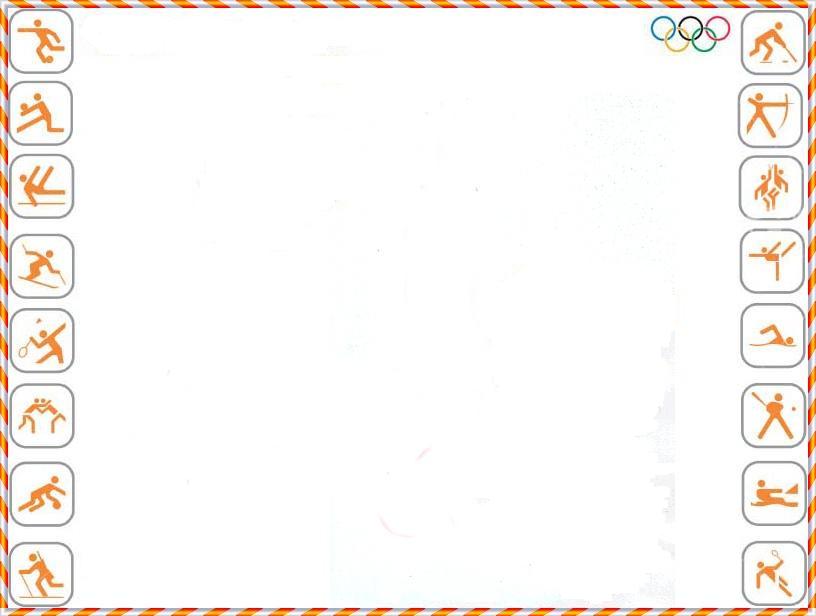 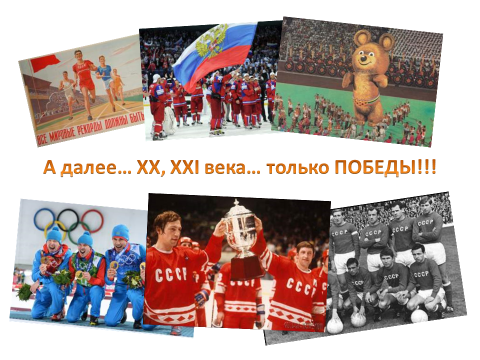